Contract Monitoring Division
The Local Business Enterprise (LBE) Program – a San Francisco Small Business Inclusion Program for City Contracts
Presented by Stephanie Tang, CMD Director 
For Small Business Commission - July 24, 2023
Small Business Inclusion Programs
Can be at federal, state, local or private level. Guidelines particular to each program.
Small businesses form the backbone of neighborhoods, contribute to the economy, and are significant for overall economic health.
Small businesses experience higher costs
Experience competitive disadvantage in competing for contracts
Seek to provide equal opportunity and create equity
2
Local and National Context
3
City Contracting       sf.gov/contracting
City spends over $2 billion on goods and services to keep City running 
Public works construction and capital programs engage hundreds of contractors 
Almost every City department engages in some level of contracting or grantmaking 
Search for advertised & forecast contracts
4
LBE Certification
Benefits in competing for City contracting 
Application review by City staff
Site visit required 
Certification duration 1 or 3 years
Firm owner eligible for Women, Minority, or Other Business Ownership designation
Eligibility (selected criteria)
Principal place of business in SF (or water service area for PUC-LBEs) 
Operational Independence
Must operate in SF or PUC area for at least 6 months 

Owners must have expertise, license, etc in all categories requested
Owners must prove performance in all categories requested
5
Economic Thresholds  The 5-year average of gross annual receipts of all businesses under common ownership must not exceed the following limits:
6
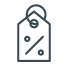 Bid Discount/Rating Bonus
LBE Subcontractor/ Subconsultant Participation Requirement
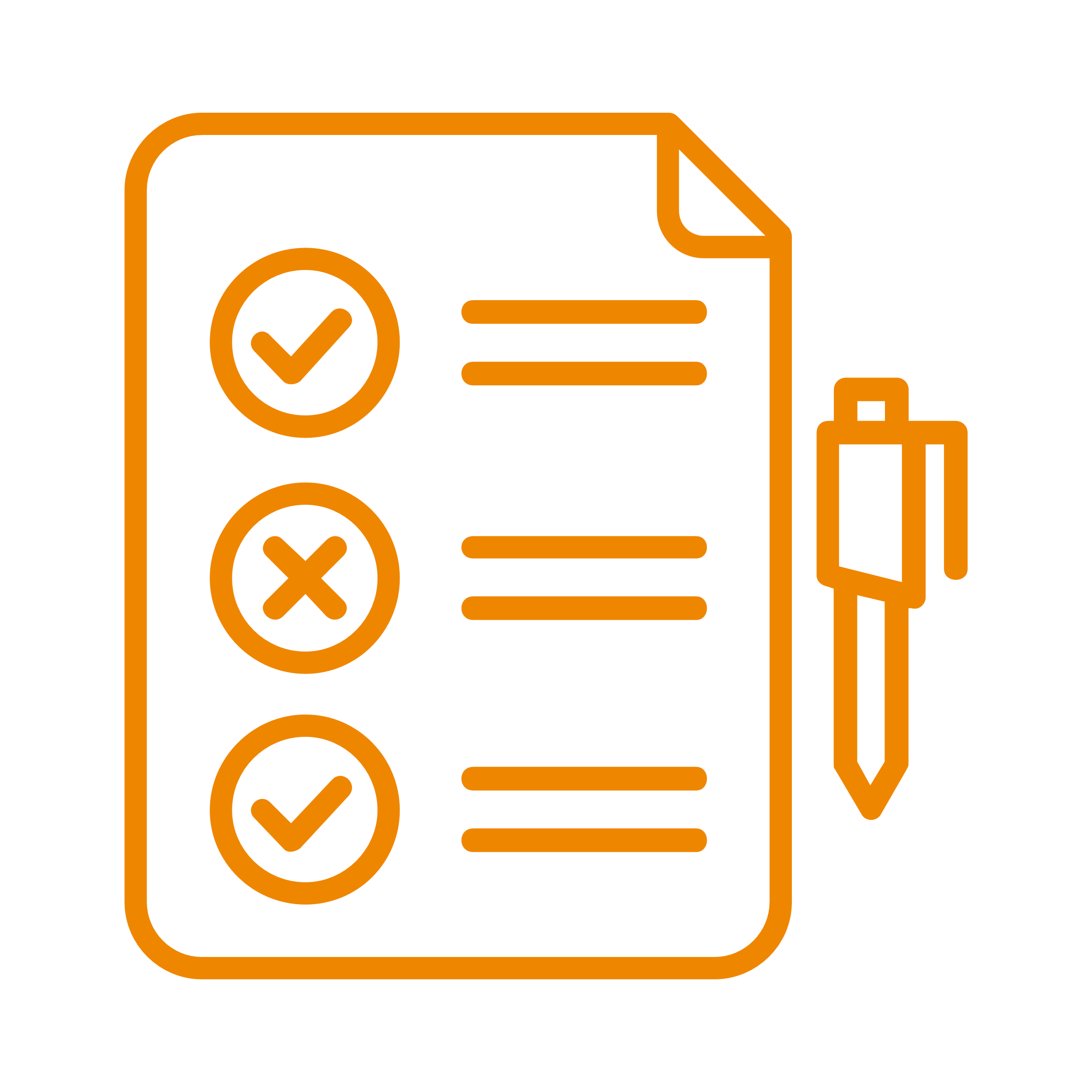 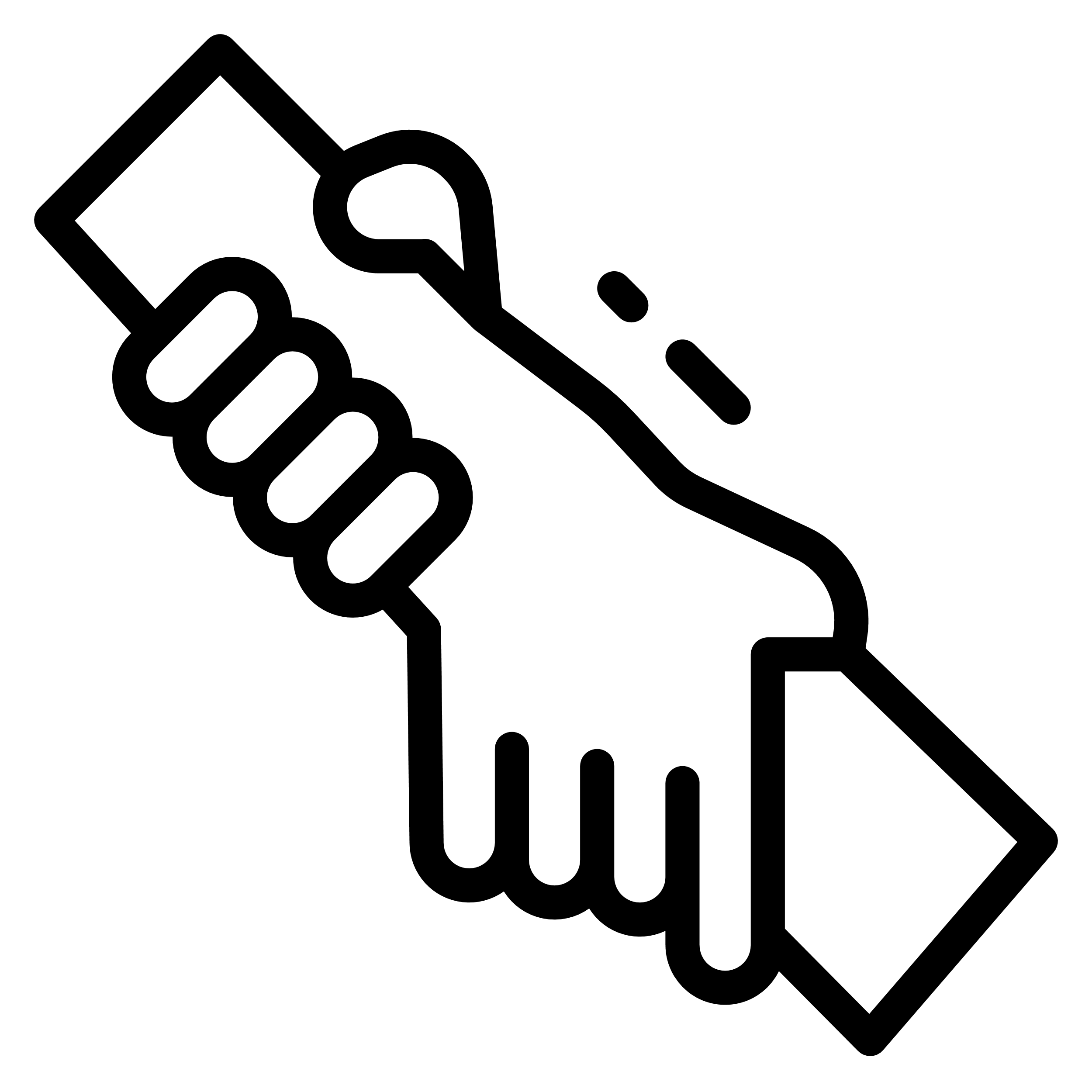 Contractor Development Program
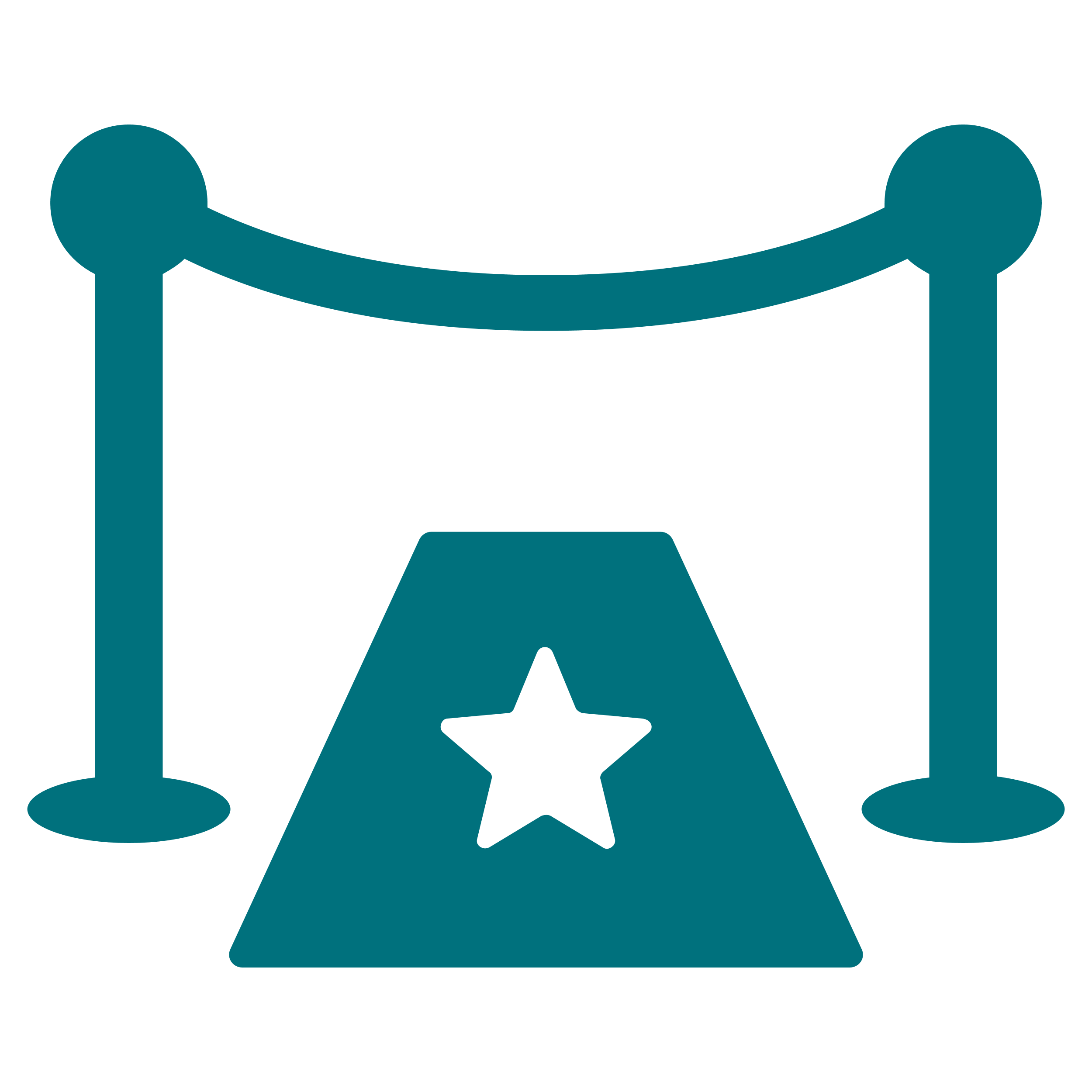 Micro Set-Aside Contracts
LBE Program Benefits for City Contracts
Certification Benefits for Non-City Contracts
Other small business inclusion programs may recognize certified LBEs  
OCII and Private-Public Projects (mainly development projects) may have small business inclusion goals. 
Private companies and contractors may have small business inclusion programs as part of diversity, equity, inclusion and belonging initiatives.
8
9
[Speaker Notes: There are four prongs of the program: 
= Technical assistance for daily operations. This can provide help including accounting, estimating and biffing. 
= Surety Bond is for construction firms that needs assistance with bonding or increasing their bonding capacity. 
= The Mentor Protégé Program pairs higher capacity LBEs with Prime contractor for mentorship and learning. This program is not open for new participants at this time. 
= the Contractor Accelerated Payment Program is a pilot program where construction contractors can receive contract financing. 

Most of these programs are free – there may be fees for audited financials. This program is subsidized by the City and County of San Francisco and any fees that do exist are far below market rate.]
Additional Resources
CMD Contract Compliance Officers participate in public procurements to ensure fairness
LBE Advisory Committee meets every other month
LBE Directory is open for search
Wednesday Workshops provide an opportunity to learn more about certification and bidding on city contracts
10
Contact CMD
Contract Monitoring Division
1155 Market Street, 4th Floor. 
San Francisco, CA 94111
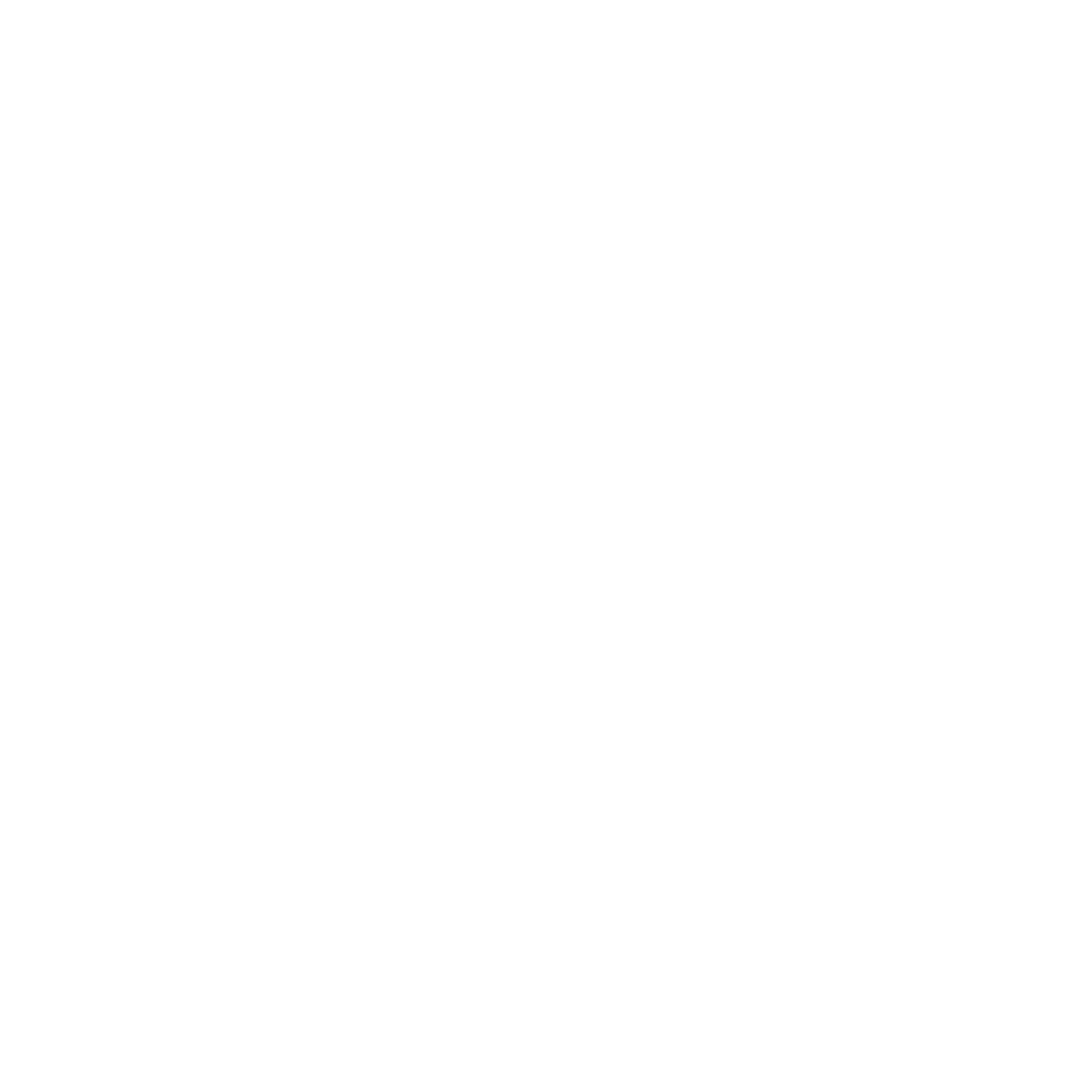 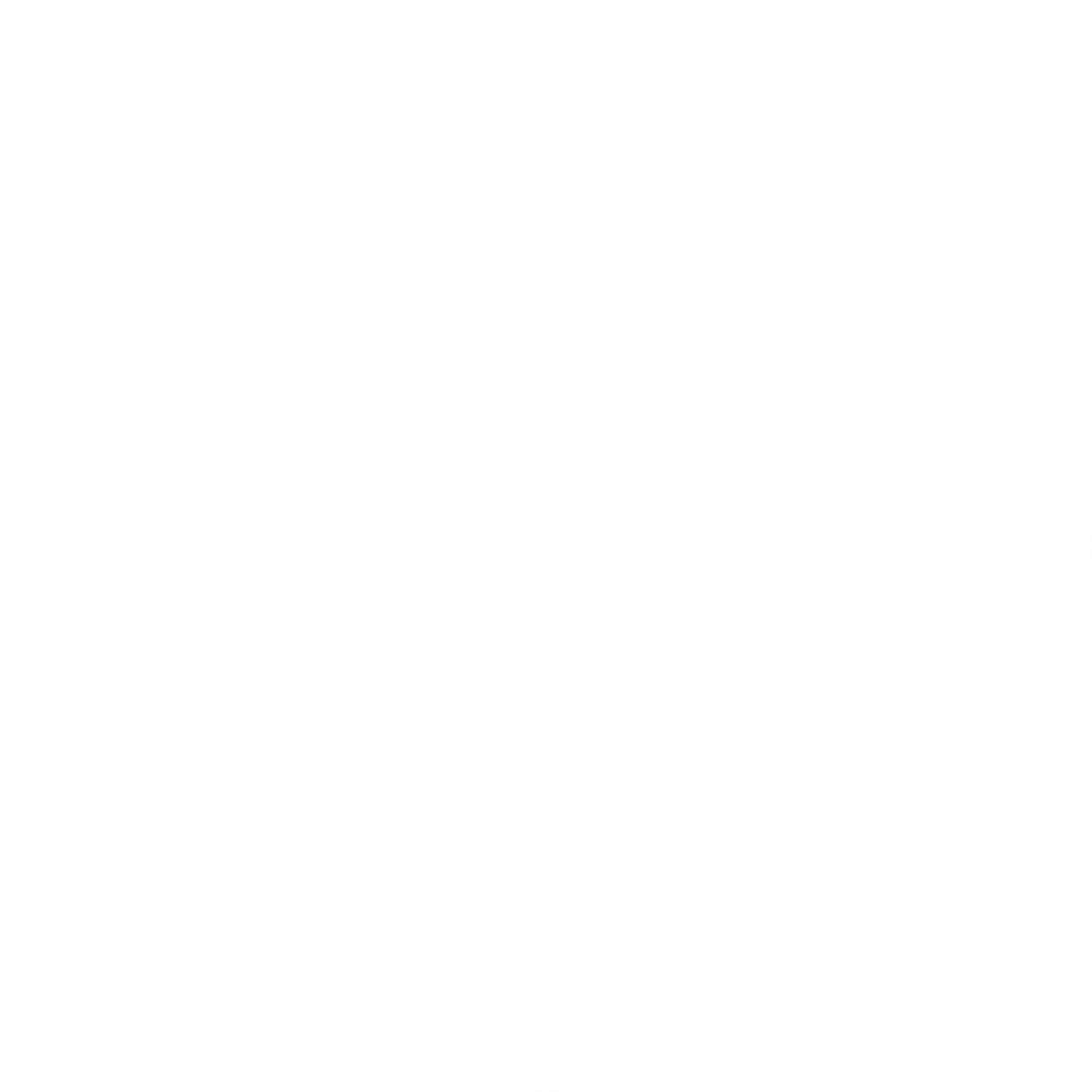 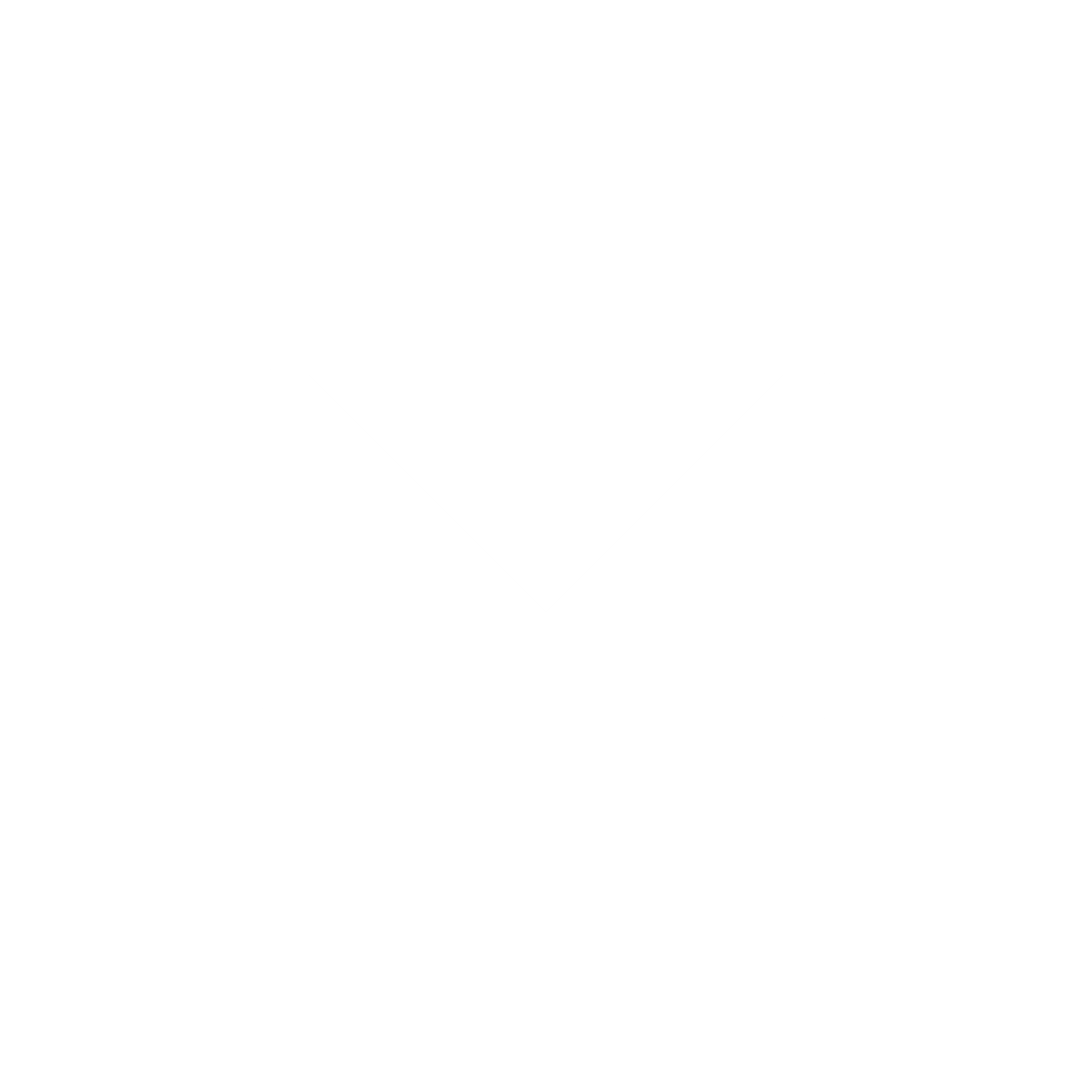 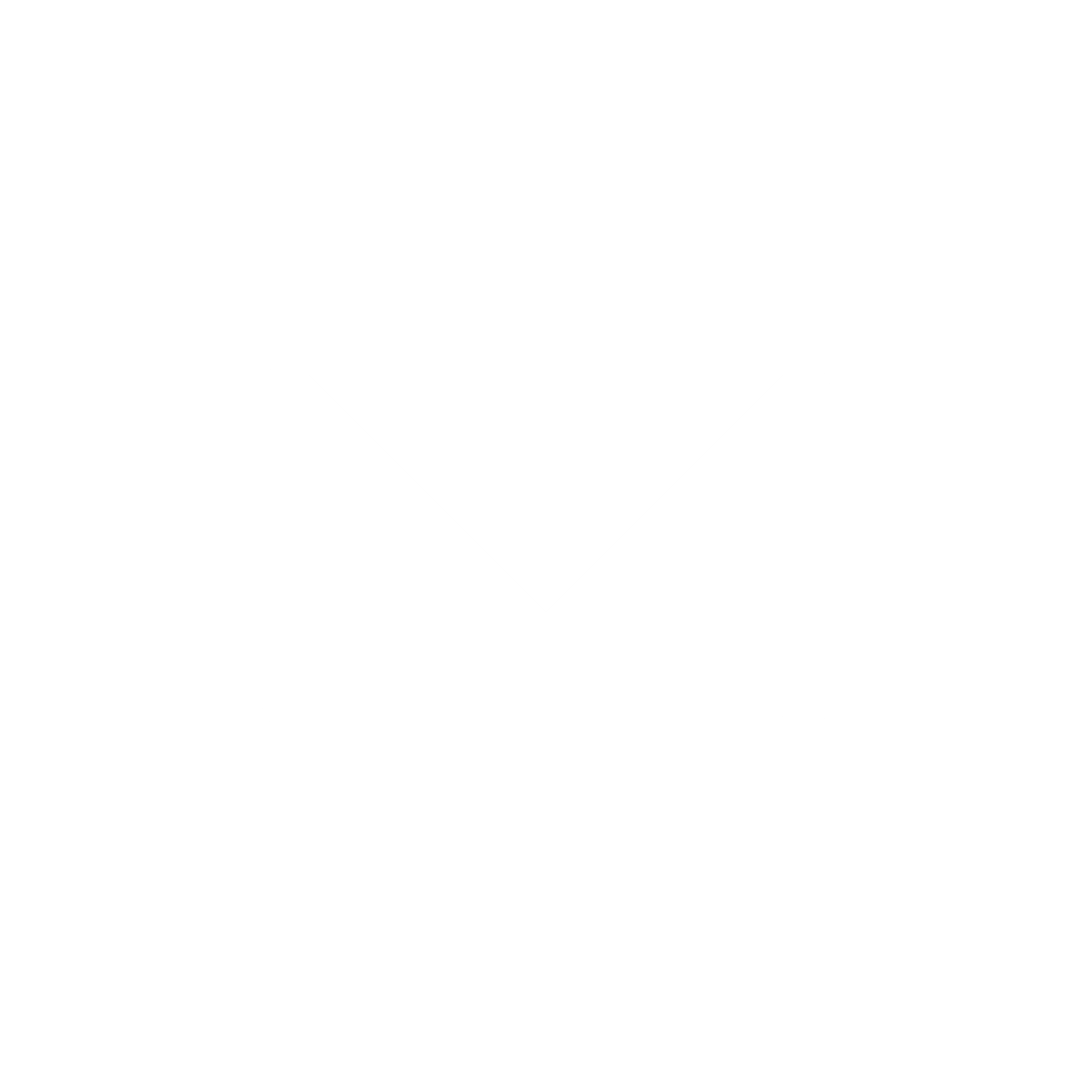 sfgov.org/cmd
lbecert@sfgov.org
415-581-2310
cmd.info@sfgov.org